К школе готов!
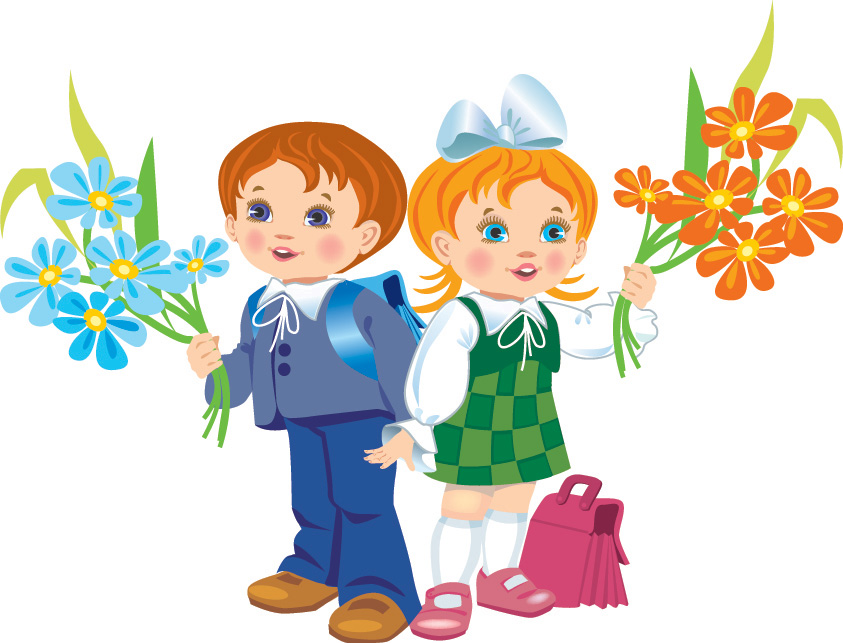 Консультация педагога-психолога МАОУ ООШ №15 Скляровой Светланы Юрьевны
«Быть готовым к школе – не значит уметь читать, писать и считать. 
 Быть готовым к школе –  значит быть готовым всему этому научиться».  
Л.А.Венгер
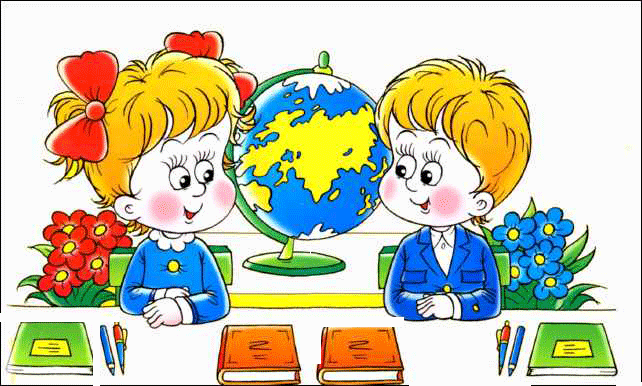 Готовность к школьному обучению
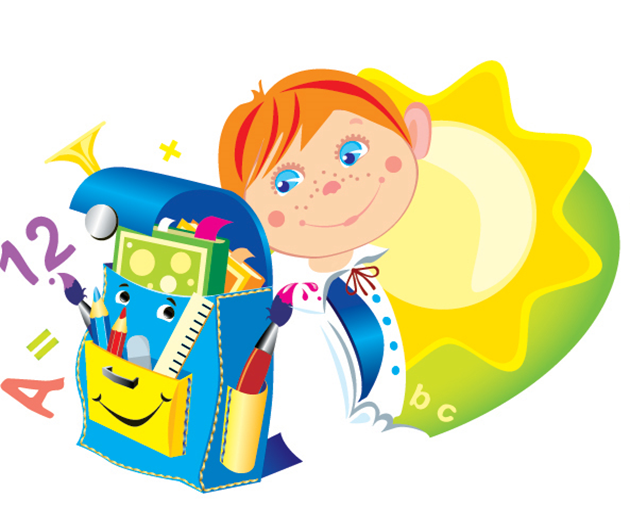 уровень физического, психического и социального развития ребенка, который необходим для успешного усвоения школьной программы без ущерба для его здоровья.
Составляющие готовности
Физиологическая готовность
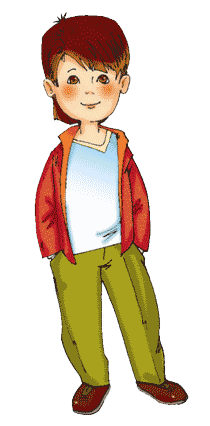 Психологическая и педагогическая
готовность
Мотивационная готовность
Социально-личностная готовность
Физиологическая готовность к школе
определяется уровнем развития основных функциональных систем организма ребенка
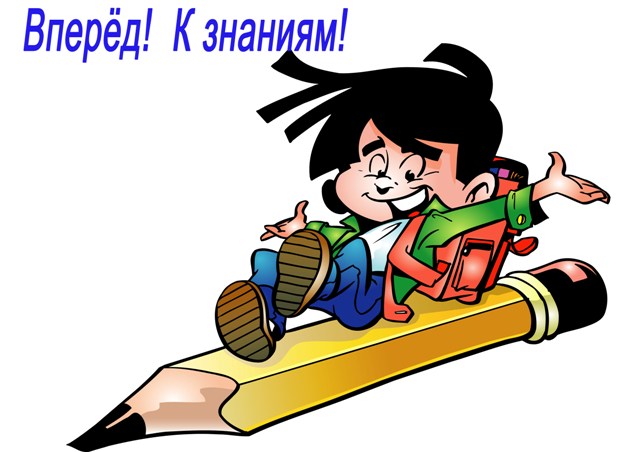 Психологическая и педагогическая готовность к школе
определяется уровнем развития восприятия, памяти, внимания, мышления, речевого развития, воображения. Запас конкретных знаний, умений и навыков.
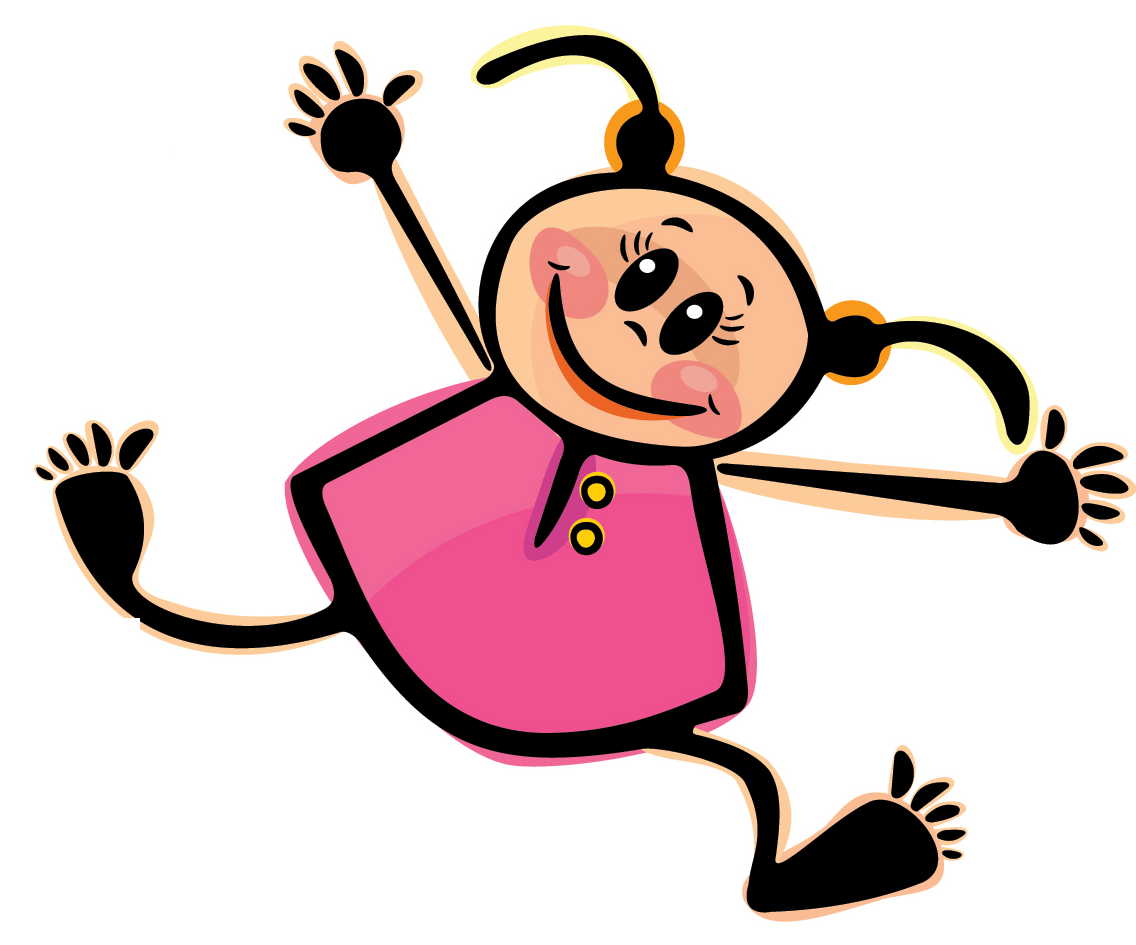 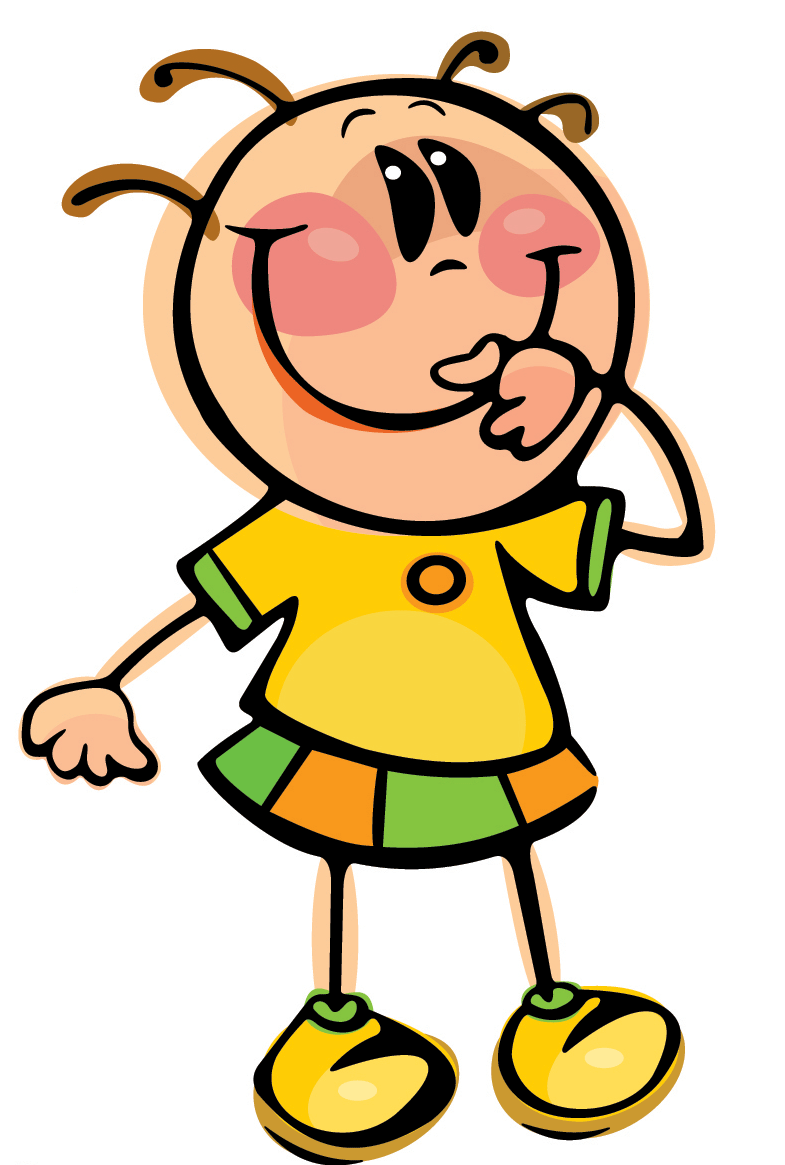 Социальная или личностная готовность к обучению
уровень развития эмоционально-волевой сферы ребенка: желание учиться, сформированность навыков совместной деятельности и навыков общения с другими детьми и взрослыми, ориентация на социальные нормы и ценности, уровень самооценки.
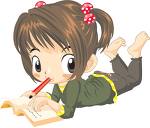 Мотивационная готовность
Ведущий тип мотивации будущего первоклассника из игровой должен перейти в учебную мотивацию
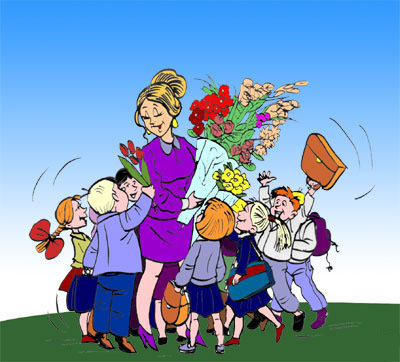 Школа – это естественный этап в жизни ребенка.
А помощь родителей выражается– в понимании ребенка, в умении направить его и поддержать.
Успехов вам!